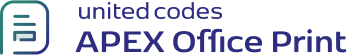 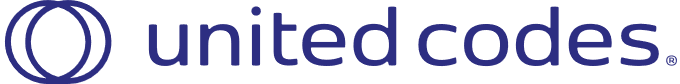 Demo to show the usage of Conditional Operators in AOP.